Egzaminowanie i  monitorowanie maszynistów
Ignacy Góra
Prezes UTK
Rola Prezesa Urzędu Transportu Kolejowego
Statystyka maszynistów
uprawnienia do prowadzenia pojazdów kolejowych:
około 17 tysięcy osób
Maszynista musi:
Spełnić wysokie wymagania zdrowotne
Przejść szkolenie i zdać egzamin na licencję maszynisty
Przejść szkolenie i zdać egzamin na świadectwo maszynisty

Jest ważnym elementem systemu bezpieczeństwa przewozów
[Speaker Notes: Maszynistów jest ponad 17 tysięcy;
Pracują zarówno na liniach kolejowych jak i na bocznicach kolejowych;
Spełniają wysokie wymogi zdrowotne i z zakresu znajomości budowy pojazdów kolejowych i zasad sygnalizacji;
Na poziomie wyszkolenia i dyscyplinie pracy maszynistów opiera się w dużej mierze bezpieczeństwo w transporcie kolejowym. Ze względu na brak w Polsce zaawansowanych systemów prowadzenia ruchu i wczesny etap rozwoju systemu ERTMS w Polsce, to maszynista zobowiązany jest przestrzegać wskazań semaforów; 
Analizując strukturę wieku maszynistów doszliśmy do wniosku że w najbliższych latach czeka nas początek wymiany pokoleniowej w tej grupie zawodowej
Dochodzimy również do wniosku, że w związku ze wzrostem pracy eksploatacyjnej maszynistów zacznie brakować.]
Proces szkolenia maszynistów
MASZYNISTA / KANDYDAT
Sprawdziany wiedzy i umiejętności
1 x/3 lata (1x/4 lata)
Szkolenie (uprawnienia)
Doskonalenie
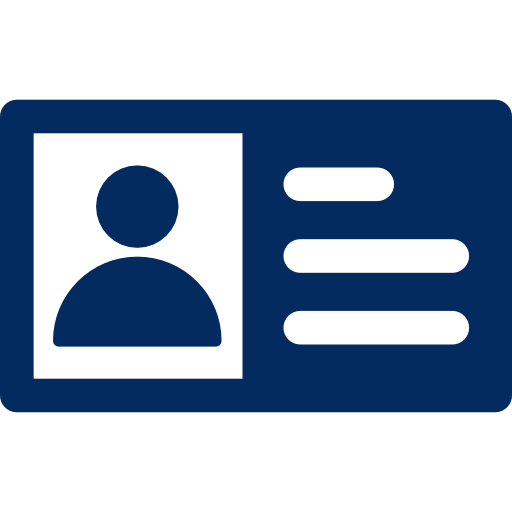 Pouczenia okresowe
3 x 8 godz. lekcyjnych
(45 min.)
Licencja
Świadectwo
3 miesiące
od 6 do 15 miesięcy
Pouczenia doraźne
Szkolenie na symulatorze: 
3 godz. / rok
[Speaker Notes: Szkolenie maszynistów jest rozbudowanym procesem składającym się z części początkowej - uzyskania uprawnień a następnie ich utrzymania;
Maszynista musi utrzymywać kwalifikacje przez cały okres aktywności zawodowej;
Od 2019 r. maszyniści będą przechodzić obowiązkowe szkolenie na symulatorach pojazdów kolejowych.]
Szkolenie maszynisty
Licencja maszynisty
Część I
Szkolenie na licencję maszynisty – 298 h
Świadectwo maszynisty
Część II
Staż stanowiskowy i szkolenie praktyczne – 900 h
Część III
Szkolenie teoretyczne (wykłady i zajęcia praktyczne) – 768 h
Część IV
Prowadzenie pojazdu kolejowego pod nadzorem – 1100 h
2966 h = 371 dni roboczych = 1 rok 6 miesięcy
[Speaker Notes: Szkolenie maszynisty prowadzącego pociągi towarowe lub pasażerskiej jest bardzo długie i około 1,5 roku włączając w to szkolenie na licencję i świadectwo maszynisty;]
Rozdzielenie szkolenia i egzaminowania
Konieczne rozdzielenie procesu szkolenia od egzaminowania
Takie systemy istnieją w transporcie drogowym, lotniczym i morskim
Ośrodek szkolenia powinien spełnić wymagania określone w przepisach Dz. U. z 2014 poz. 1566
Znajduje się na liście Prezesa UTK
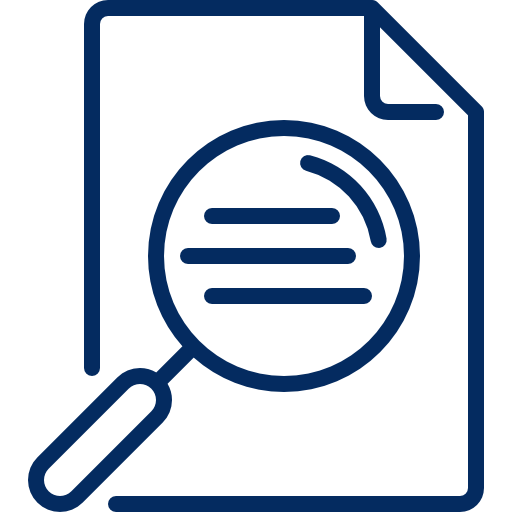 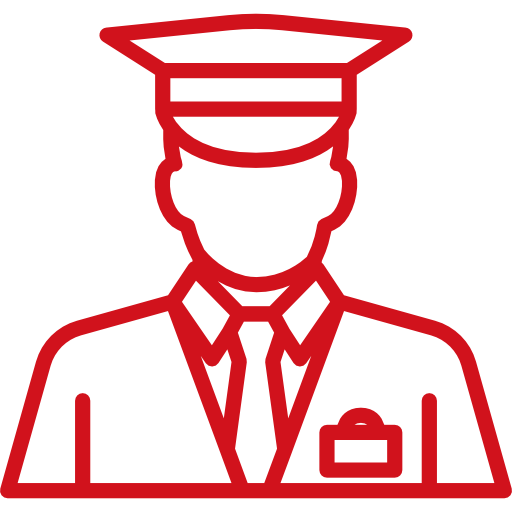 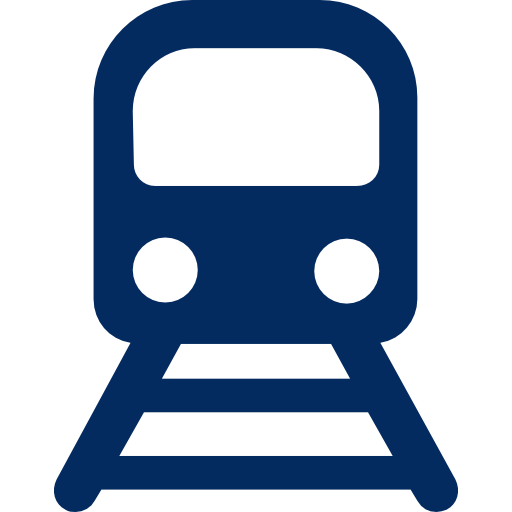 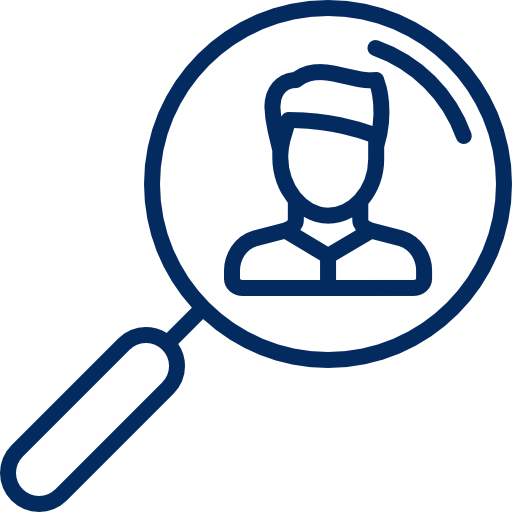 Prezes UTK przeprowadza kontrole w ośrodkach szkolenia i egzaminowania
W niektórych ośrodkach zdawalność to 100% - co wzbudza wątpliwości
Od jakości wyszkolenia maszynistów zależy bezpieczeństwo ruchu kolejowego
[Speaker Notes: Czynnikami które wpływają na bezpieczeństwo są stan taboru kolejowego, stan infrastruktury kolejowej, czynnik ludzki w transporcie kolejowym i sposób zarządzania składnikami technicznymi i ludzkimi;
Przepisy prawne w sposób precyzyjny i właściwy normują zadania Prezesa UTK dotyczące nadzoru nad czynnikami technicznymi (infrastruktura i suprastruktura kolejowa) oraz nad zarządzaniem bezpieczeństwem w transporcie kolejowym.
Zarządzanie kwalifikacjami i poziomem wyszkolenia czynnika ludzkiego czyli m.in. maszynistów jest w chwili obecnej na niewystarczającym poziomie;
Podmioty szkolące, znajdujące się najczęściej w strukturze przewoźnika, jednocześnie egzaminują maszynistów. Nie daje to gwarancji właściwego i rygorystycznego podejścia do egzaminów kandydatów na maszynistów]
Uzasadnienie realizacji projektu
498
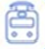 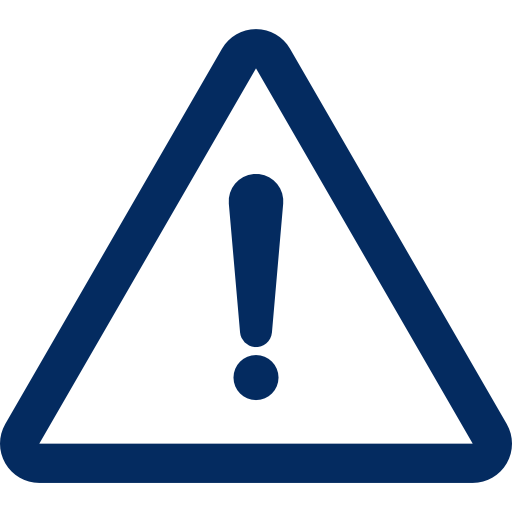 466
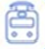 455
273
259
172
Konieczność podjęcia
 działań systemowych 
w celu 
minimalizacji zdarzeń 
w ramach systemu kolejowego
Wypadki na przejazdachi dzikich przejściach
Wypadki powstałe wewnątrz systemu kolejowego
2016*
2017*
2015
2015
2016*
2017*
* Dane obejmują również zdarzenia na bocznicach kolejowych
Dane za 2017 r. nie są ostateczne i mogą ulec niewielkim zmianom w wyniku weryfikacji z Raportami w sprawie bezpieczeństwa za 2017 r.
[Speaker Notes: 1. Transport kolejowy jest bezpiecznym środkiem transportu;
2. Corocznie jednak dochodzi do kilkuset zdarzeń kolejowych 
3. Większość spowodowana jest przez podmioty spoza systemu kolejowego;
4. Wiele z nich powstają jednak wewnątrz systemu czyli powstają z „winy” leżącej po stronie taboru, infastruktury lub personelu kolejowego, w tym maszynistów.]
Niepożądane zdarzenia kolejowe
Zdarzenia w ramach systemu kolejowego wynikają m.in. z następujących przyczyn:
Przejechanie obok semafora wskazującego "stój" lub niezatrzymanie się w wyznaczonym miejscu
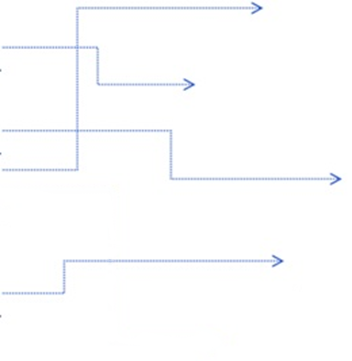 Najechanie pojazdu kolejowego na pojazd lub inną przeszkodę
Przekraczanie największej dozwolonej prędkości jazdy
Rozerwanie się pociągu
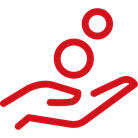 Każde takie zdarzenie może skutkować poważnymi skutkami,  w tym znacznymi stratami dla pasażerów, personelu kolejowego i mienia
[Speaker Notes: 1. Zauważyliśmy że wiele zdarzeń kolejowych może być związana z wyszkoleniem maszynistów;
2. Skutki części z tych zdarzeń mogą być katastrofalne;
3. Kluczowa jest jakość wyszkolenia maszynistów;]
Proponowane zmiany
System Monitorowania i Egzaminowania Maszynistów
Egzaminowanie
Symulatory
Monitorowanie
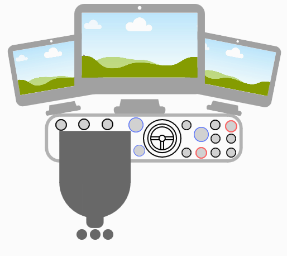 Licencja
Świadectwo
Kwalifikacje
Czas pracy
[Speaker Notes: Prezes UTK powinien być instytucją, która przeprowadza egzaminy przyznające kwalifikacje kandydatom na maszynistów tj. przeprowadzać egzaminy na licencje i świadectwo;
Chcemy również przeprowadzać egzaminy doraźne po spowodowaniu wypadku przez maszynistę lub w przypadku zaleceń PKBWK;
Zapewni to obiektywizm w przeprowadzaniu egzaminów;]
Najważniejsze funkcjonalności systemu monitorowania
Moduł kwalifikacji
uprawnienia (licencja, świadectwo, prawo kierowania pojazdem kolejowym, upoważnienia do pracy na stanowisku kolejowym, karty znajomości szlaku)
kwalifikacje (egzaminy, sprawdziany wiedzy i umiejętności, autoryzacje)
badania lekarskie
zatrudnienia w podmiotach rynku kolejowego 
certyfikaty egzaminatorów i instruktorów
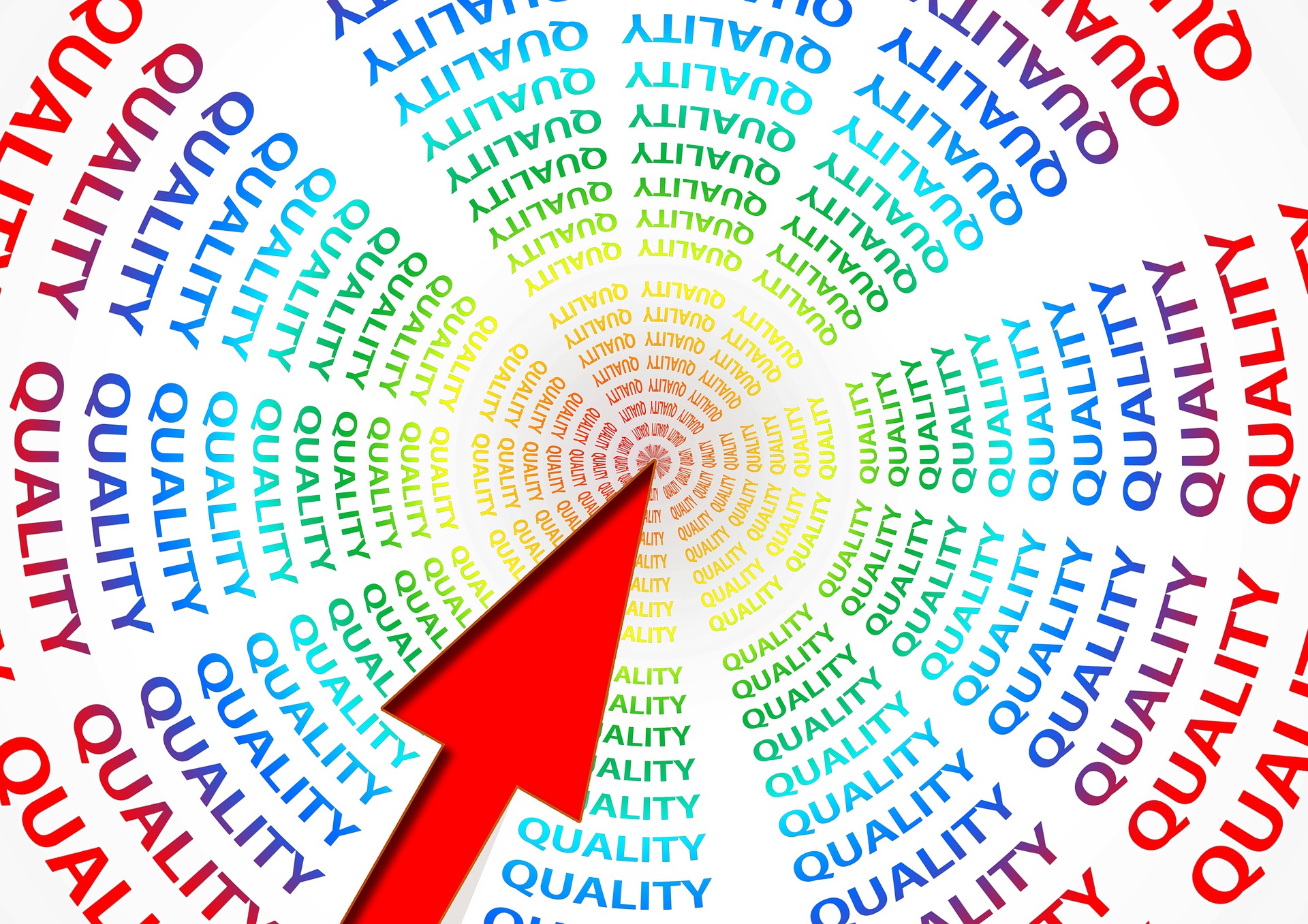 Moduł czasu pracy
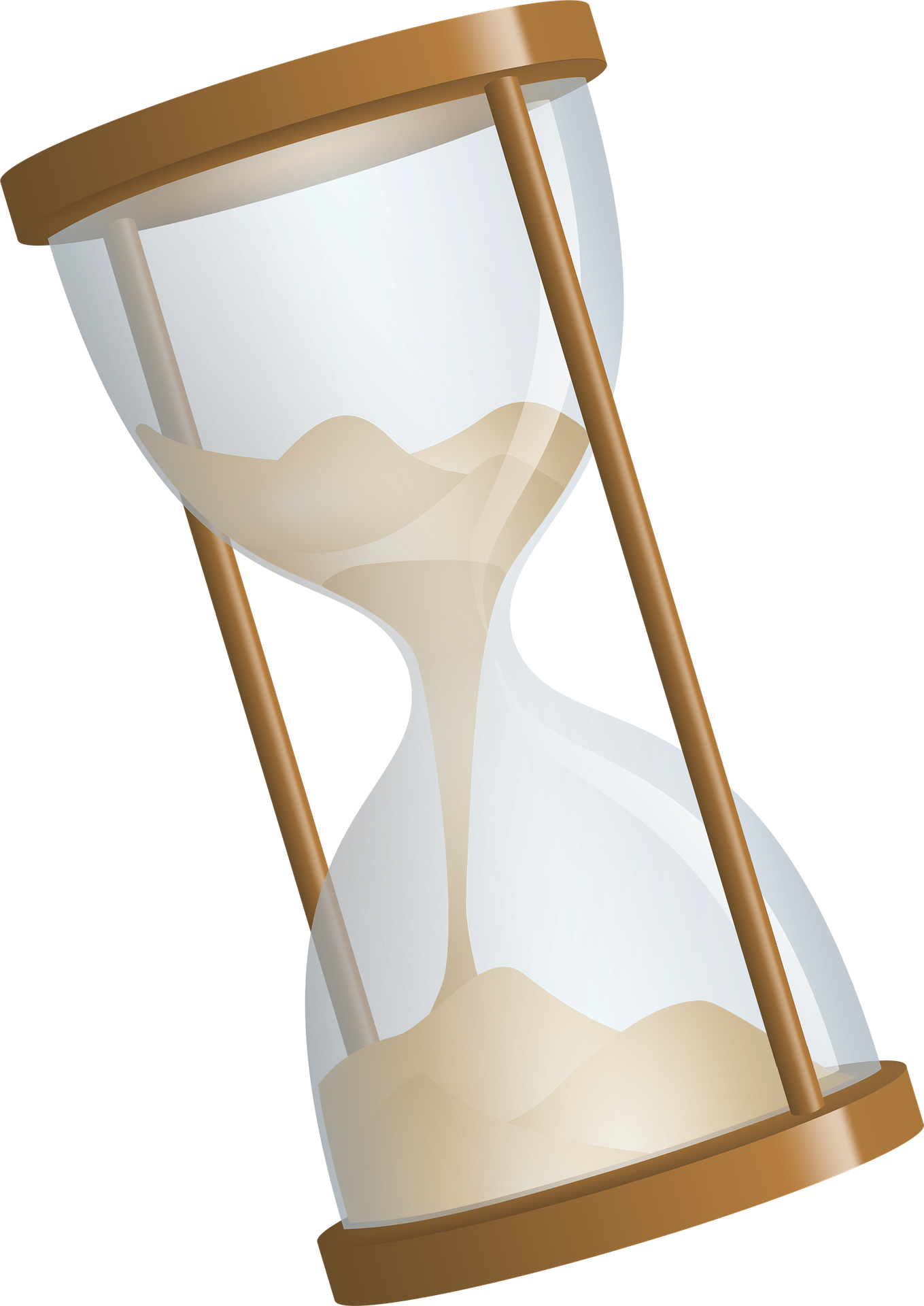 monitorowanie czasu pracy
składanie oświadczeń o wykonywaniu pracy u kilku pracodawców
tworzenie raportów dotyczących rozkładu czasu pracy
[Speaker Notes: 1. W związku ze spodziewanym wzrostem popytu na maszynistów należy oczekiwać wzrostu możliwych nieprawidłowości i przekraczania norm czasu pracy;
2. IV pakiet kolejowy zobowiązuje państwa członkowskie do wyznaczenia organów odpowiedzialnych za monitorowanie czasu pracy. W Polsce taką instytucją mógłby być Prezes UTK.]
Narzędzie wspierające realizację projektu - symulator
Symulator będzie odwzorowywać istniejący tabor i linie kolejowe, co gwarantuje odpowiednie przygotowanie do pracy na stanowisku maszynisty
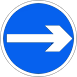 Symulator będzie elementem systemu egzaminowania kandydatów na maszynistów i pozwoli zbadać prawidłowe reakcje w sytuacjach kryzysowych i niestandardowych
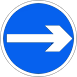 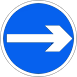 Zweryfikuje predyspozycje do pracy w zawodzie (refleks, działanie w stresie itd.)
Przygotowane scenariusze symulacyjne pozwolą zweryfikować postepowanie w różnych sytuacjach ruchowych -  np. wyjazd z toru zamkniętego na szlak
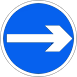 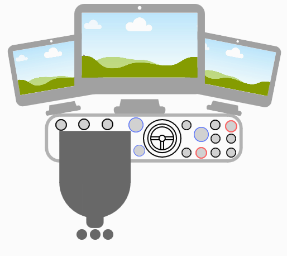 [Speaker Notes: Innowacyjne narzędzie do weryfikacji predyspozycji maszynisty do wykonywania zawodu. UZUPEŁNIENIE EGZAMINU TEORETYCZNEGO I PRAKTYCZNEGO – NA POJEŹDZIE;
Koresponduje z coraz szerszym stosowaniem symulatorów przez ośrodki szkolenia maszynistów – obowiązek ich stosowania w procesie utrzymywania kompetencji będzie obowiązkowy od 2019 roku
Pozwala na przekazanie odpowiedniej wiedzy instruktorom i egzaminatorom.]
Etapy realizacji projektu
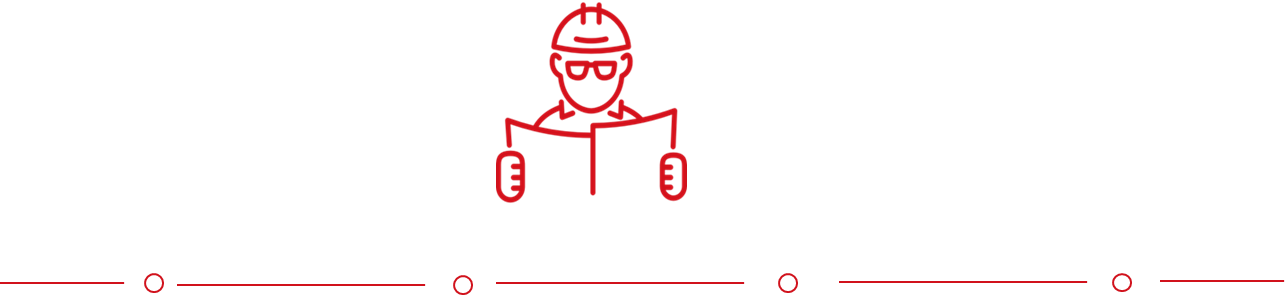 Projekt został wpisany do wykazu projektów zidentyfikowanych POiŚ styczeń 2018 r.
Podpisanie pre-umowy z Centrum Unijnych Projektów Transportowych
marzec 2018 r.
Szacunkowy koszt całkowity w mln PLN  36,6 mln PLN 
Szacunkowa wartość dofinansowania UE  31,13 mln PLN
Źródła Finansowania: 
Fundusze UE - 85%
Budżet państwa – 15%
Założenia monitorowania poziomu bezpieczeństwa
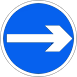 obiektywny i transparentny system egzaminowania maszynistów
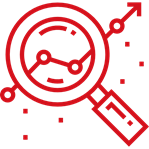 ocena postępowania maszynistów – odpowiednie reakcje w sytuacjach niestandardowych
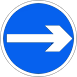 ocena, weryfikacja oraz doskonalenie wiedzy instruktorów i egzaminatorów
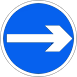 kwalifikacje, uprawnienia, spełnianie wymagań zdrowotnych maszynistów
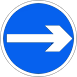 Co chcemy osiągnąć
Skuteczna weryfikacja wiedzyi umiejętności maszynistów
Likwidacja negatywnych praktyk związanych z czasem pracy
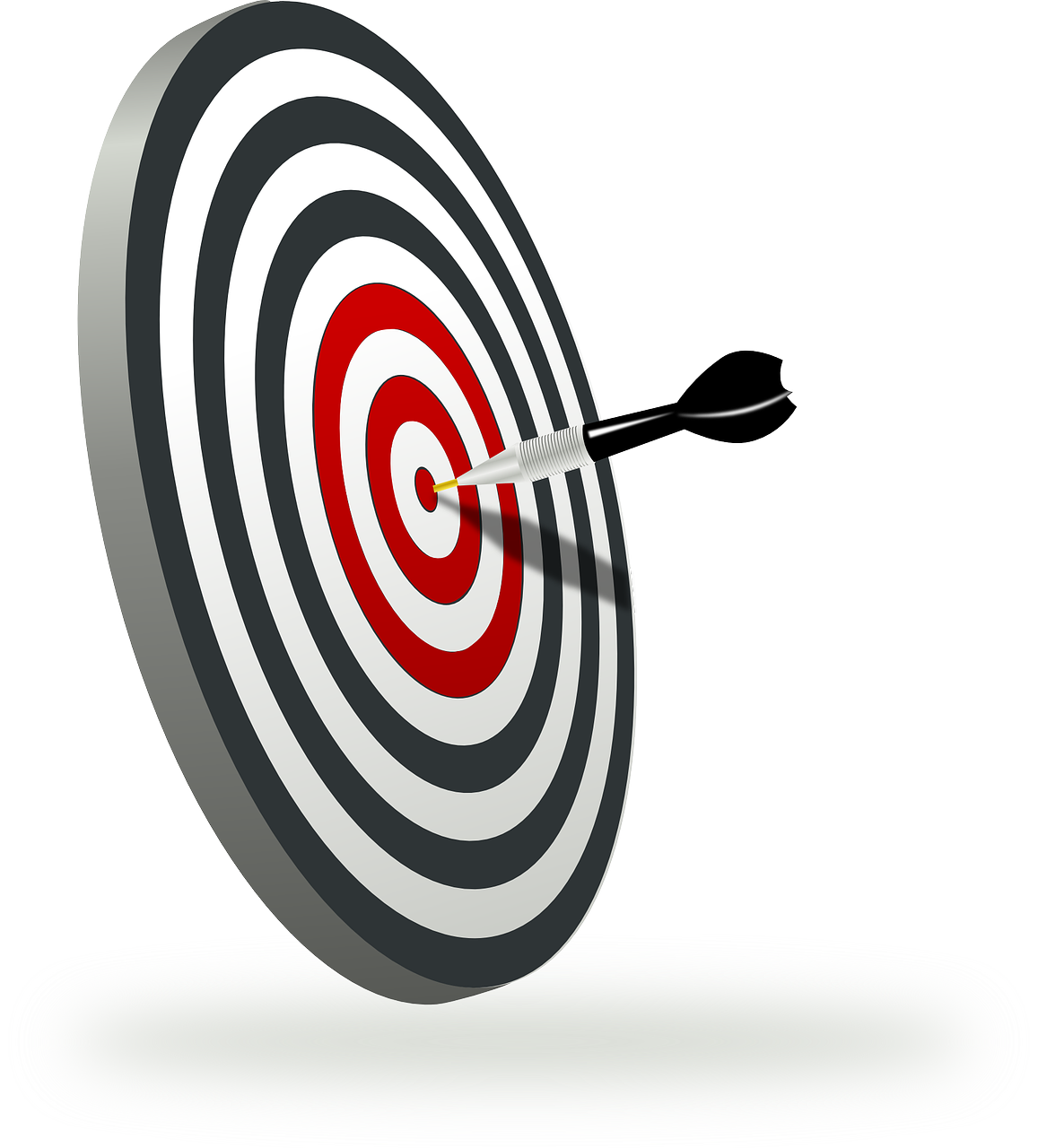 Zwiększenie poziomu bezpieczeństwa